Регулирование внебиржевых деривативов и институт центрального контрагента в РФ
Международный исследовательский семинар «Современные тенденции правового регулирования внебиржевого рынка деривативов»

Александр Надмитов
Управляющий партнер, Юридическая фирма «Надмитов, Иванов и Партнеры», старший научный сотрудник ИПиР ВШЭ-Сколково
НИУ ВШЭ22 октября 2015
Вехи развития рынка деривативов в РФ
Кризис 1998 г., судебные споры, сделки пари без судебной защиты?
В 2007 г. введена судебная защита производных финансовых инструментов, одна из сторон сделки банк или профессиональный участник рынка ценных бумаг (ч. 2 ст. 1062 ГК РФ)
Осень 2008 г.: Кит-Финанс, Связь-Банк (дефолт на 7,1 млрд.руб. по сделкам репо)  – кризис на рынке репо  
2011 г. введен ликвидационный неттинг , признание в банкротстве, требование об отчетности, судебная практика (ранее - дело Альфа-Банка, дело Юникредитбанка)
2013 г. введение центрального контрагента на фондовом рынке Московской биржи (ЦК - Национальный клиринговый центр, НКЦ)
Декабрь 2014 г., российские компании понесли бумажные убытки на сумму свыше более 290 млрд.руб.
Требование об отчетности в репозитарий до 01 октября 2015 г. (договоры репо и валютные свопы с 2014) и с 1 октября 2015 г. (опционы, фьючерсы, форварды, свопы)
Осень 2015 г. проект изменений в ФЗ «О клиринге и клиринговой деятельности» - установление одинакового регулирования для всех центральных контрагентов в России.
На повестке: Введение обязательного клиринга внебиржевых деривативов через ЦК в России?
Убытки российских компаний в 2014 г.
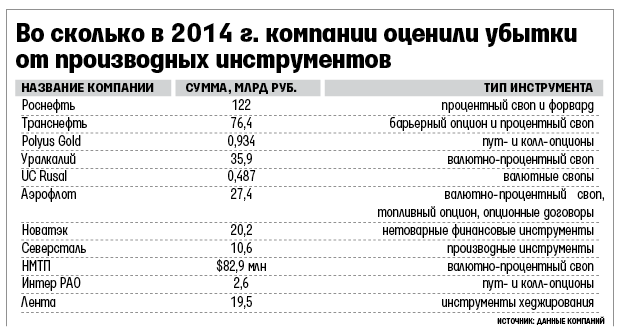 По данным газеты «Ведомости»
Регулирование центрального контрагента в России
Деятельность центрального контрагента в России урегулирована Федеральным законом от 07.02.2011 г. № 7-ФЗ «О клиринге и клиринговой деятельности» (далее – Закон о клиринге).
В России действуют три центральных контрагента:
ЗАО АКБ «Национальный Клиринговый Центр» (осуществляет деятельность на Московской бирже);
Клиринговый центр МФБ (Санкт-Петербургская биржа, входит в группу НП РТС);
ЗАО «Расчетно-депозитарная компания» (Санкт-Петербургская международная товарно-сырьевой биржа, СПбМТСБ).
Особый статус имеет ЗАО АКБ «Национальный Клиринговый Центр»:
кроме лицензии на осуществление клиринговой деятельности имеет также лицензию на осуществление банковских операций;
соответственно, к его деятельности предъявляются более жесткие требования;
признан квалифицированным центральным контрагентом в соответствии с решением Центрального банка РФ от 18.10.2013 г.
Унификация регулирования ЦК
По информации из открытых источников, подготовлены изменения в ФЗ «О клиринге и клиринговой деятельности»:
Для осуществления функций центрального контрагента необходимо иметь две лицензии:
― лицензию небанковской кредитной организации на осуществление банковских операций;
― лицензию на осуществление клиринговой деятельности.
Установлены требования к системе управления рисками, к обеспечению финансовой устойчивости, к раскрытию информации.
Минимальный размер собственных средств центрального контрагента должен составлять не менее 300 миллионов рублей.
Меры, направленные на ограничение размера ответственности центрального контрагента в случае неисполнения обязательств участниками.
Как следствие установление одинакового регулирования для всех центральных контрагентов в России.
Понятие и функции центрального контрагента
Центральный контрагент (ЦК, англ.: Central Counterparty – CCP) – посредник между сторонами сделки с производным финансовым инструментом, является продавцом для первоначального покупателя и покупателем для первоначального продавца, которые заменяют свои договорные отношения друг с другом соответствующими договорами с ЦК, а последний, в связи с этим, гарантирует исполнение обязательств в рамках заключаемых сторонами сделок, а также управляет системными рисками рынка внебиржевых деривативов.

Двусторонний (дилерский рынок)                                   Рынок при участии CCP
D
D
D
D
CCP
D
D
D
D
Плюсы и минусы перевода на ЦК
Уменьшение системного риска (systemic risk) и риска взаимосвязанности (connectedness risk),
Быть в тренде: международный регуляторный курс на клиринг внебиржевых деривативов через ЦК  как ответ на финансовый кризис 2008 г., Россия участник G-20 (Рекомендации 2009 г.)
Финансовый суверенитет: создание независимой национальной финансовой инфраструктуры
Элементы регуляторного патернализма:  ЦК увеличивает прозрачность и облегчает оценку рисков, повышает входной порог 
Минусы: 
концентрация рисков 
увеличение транзакционных издержек
Стимулы перевода на ЦК
административные стимулы:
Установление в законодательстве требования об обязательности проведения клиринга в отношении определенных внебиржевых деривативов. 
2) экономические стимулы:
повышенные требования к капиталу участников рынка, которые заключают контракты без применения клиринга, повышенные требования к размеру первоначальной и вариационной маржи по контрактам, не заведенным на центрального контрагента. 
возможность проведения многостороннего неттинга
сделать ликвидационный неттинг возможным только в рамках клиринга с участием ЦК?
Виды организации центрального контрагента
Вертикальная:
центральный контрагент входит в инфраструктуру торговой площадки, а последняя является его собственником. 
центральный контрагент тесно связан с данной площадкой, в частности, он осуществляет клиринг только в отношении обязательств, возникших из торговли, осуществляемой в рамках данной торговой площадки.
2)  Горизонтальная:
центральный контрагент имеет независимый статус и, как правило, находится в собственности участников торгов, осуществляющих клиринг при помощи данного центрального контрагента. 
центральный контрагент осуществляет клиринг на нескольких рынках и в отношении активов разного типа.
Перевод внебиржевых деривативов на ЦК
Регуляторное требование об обязательном клиринге для стандартизированных внебиржевых деривативов 
Перечень сделок, подлежащих переводу на центрального контрагента: все стандартизированные внебиржевые деривативы, в том числе опционы, фьючерсы, форварды 
Перечень субъектов, сделки между которыми подлежат обязательному клирингу через ЦК: профессиональные участники – субъекты, обязанные предоставлять информацию о деривативах в депозитарий в соответствии с Указанием ЦБ РФ от 30.04.2014 г. № 3253-У.
Для нефинансовых организаций установить клиринговые пороги (определение их размера: заимствование или свои) – величина накопленной средней позиции по внебиржевым деривативам в течение 30 рабочих дней. При превышении указанных порогов сделки, заключаемые нефинансовыми организациями, подлежат обязательному клирингу через ЦК.
Спасибо за внимание!
Александр Надмитов
Управляющий партнер
ООО “Юридическая фирма “Надмитов, Иванов и Партнёры”
Адрес: 119019, г. Москва, ул. Знаменка, д. 9, стр. 3
Телефон:  +7 (495) 649-87-12
Факс: +7 (495) 649-87-21
Email: alexander.nadmitov@nplaw.ru  
Сайт: www.nplaw.ru